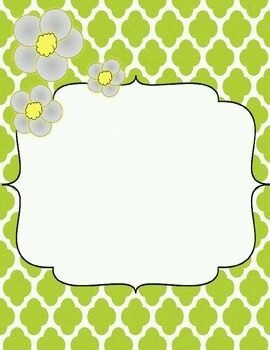 Ediciones Jenny Galeana
MI AGENDA            ESCOLAR
   2015- 2016
 EDUCADORA:
 Guadalupe Torres       
    López
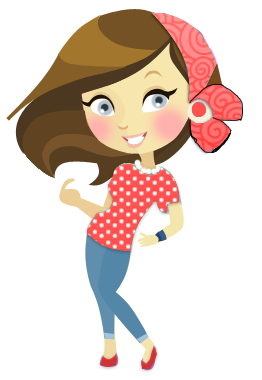 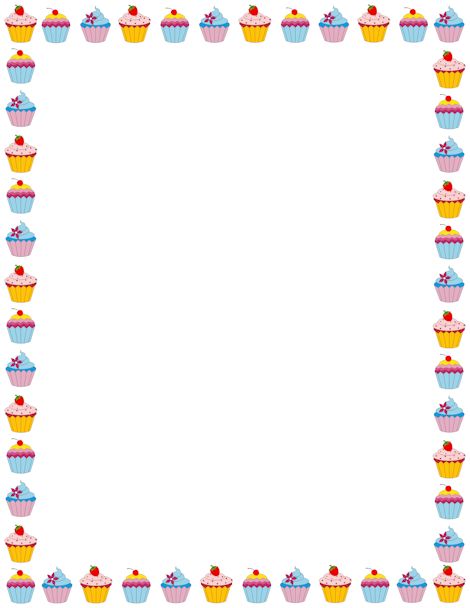 Ficha de la educadora
Ediciones Jenny Galeana
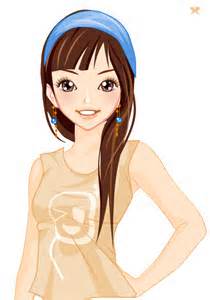 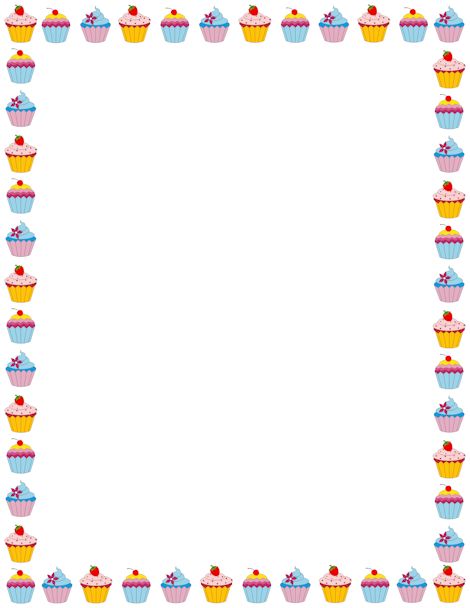 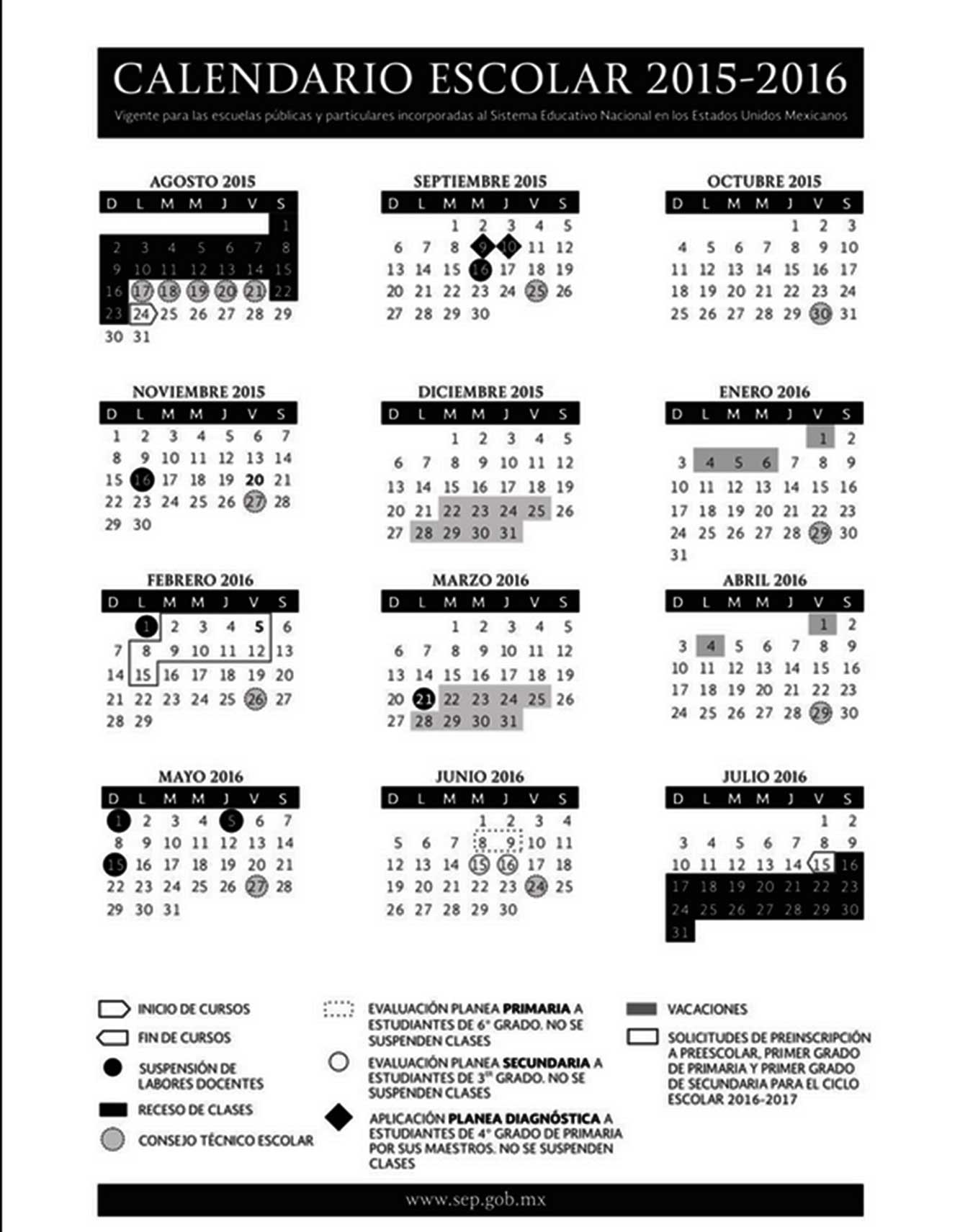 Calendario escolar
Ediciones Jenny Galeana
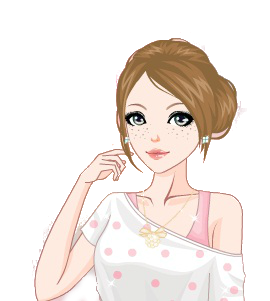 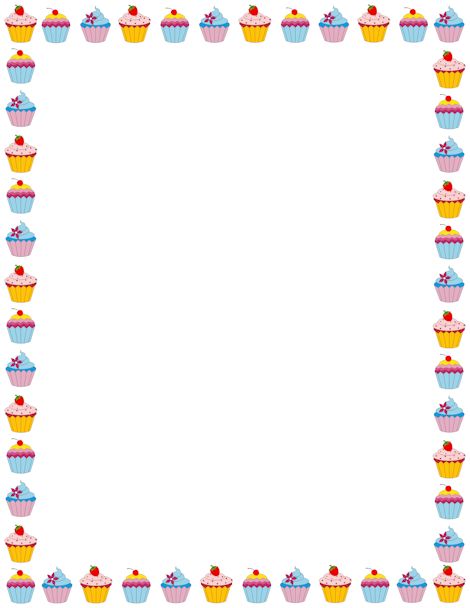 HORARIO
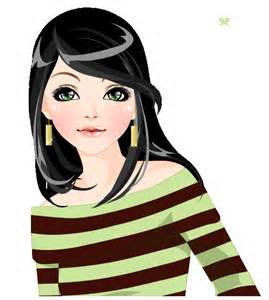 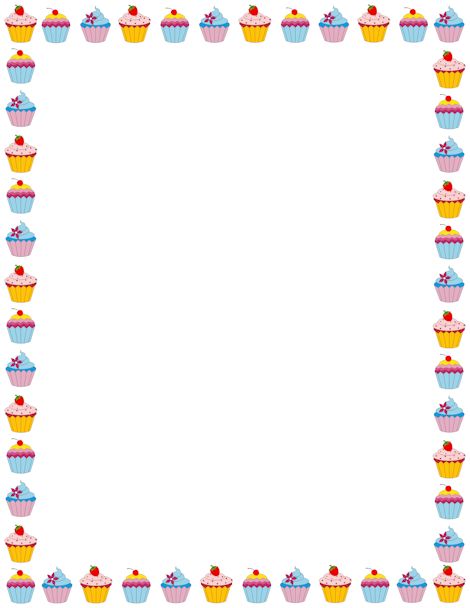 Cumpleaños
Ediciones Jenny Galeana
María                       Adriana                  Sarahi





Ángeles                   Carmen               Lorena




Jenny                     Juan                         Guadalupe





Lulú                        Estrella                         Hada
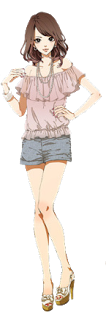 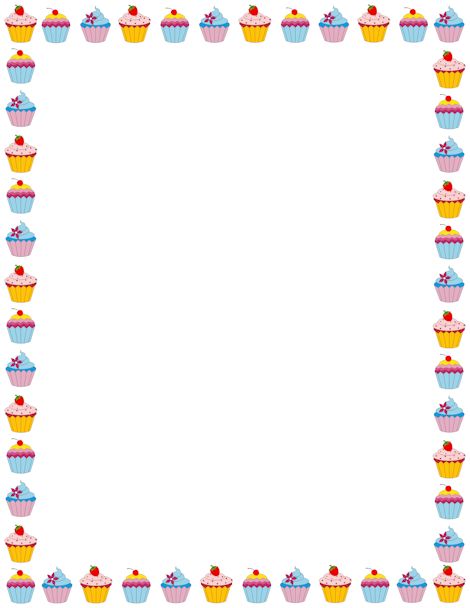 Agosto 2015
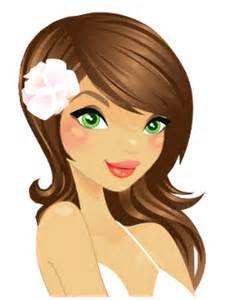 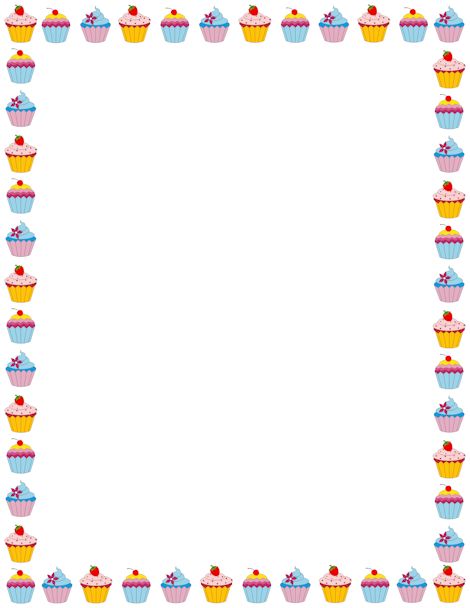 Septiembre 2015
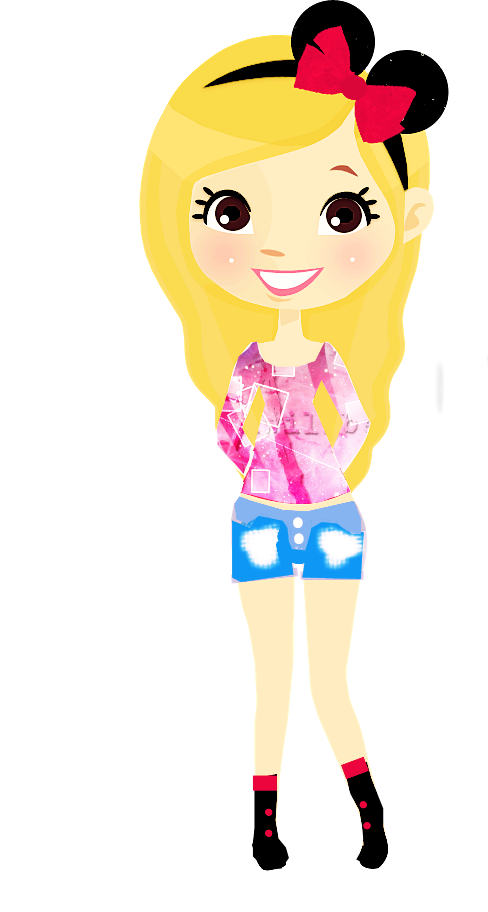 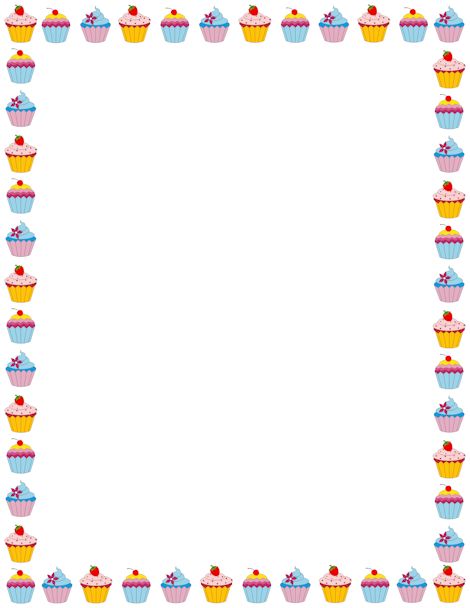 OCTUBRE 2015
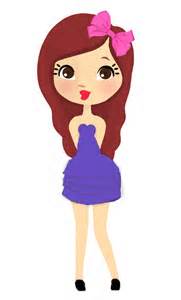 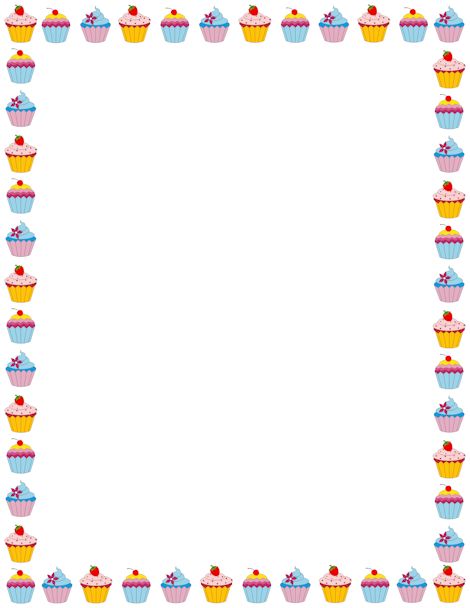 Noviembre 2015
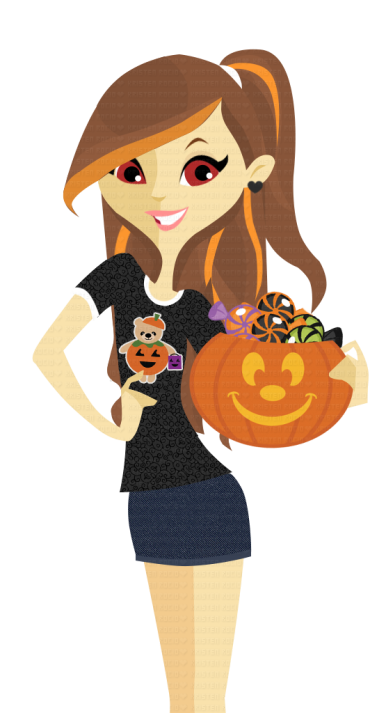 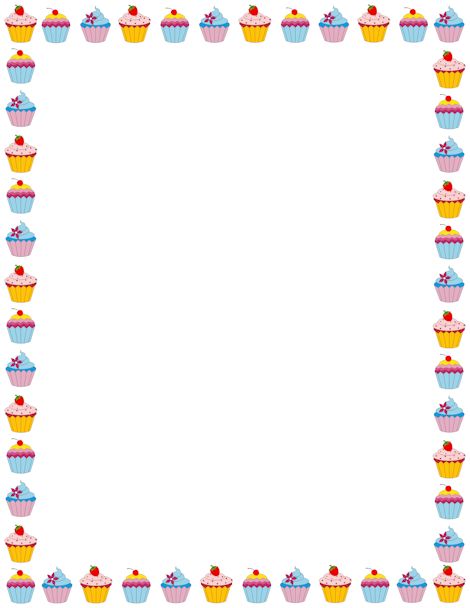 Diciembre 2015
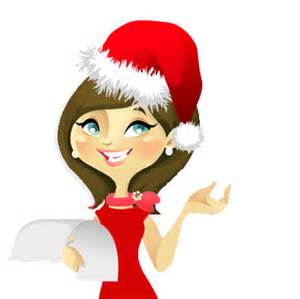 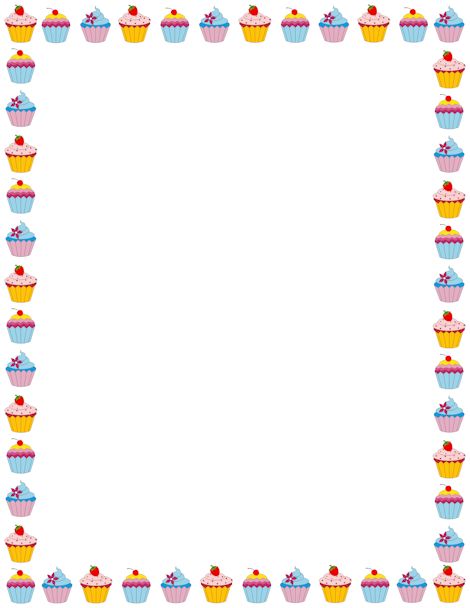 Enero 2016
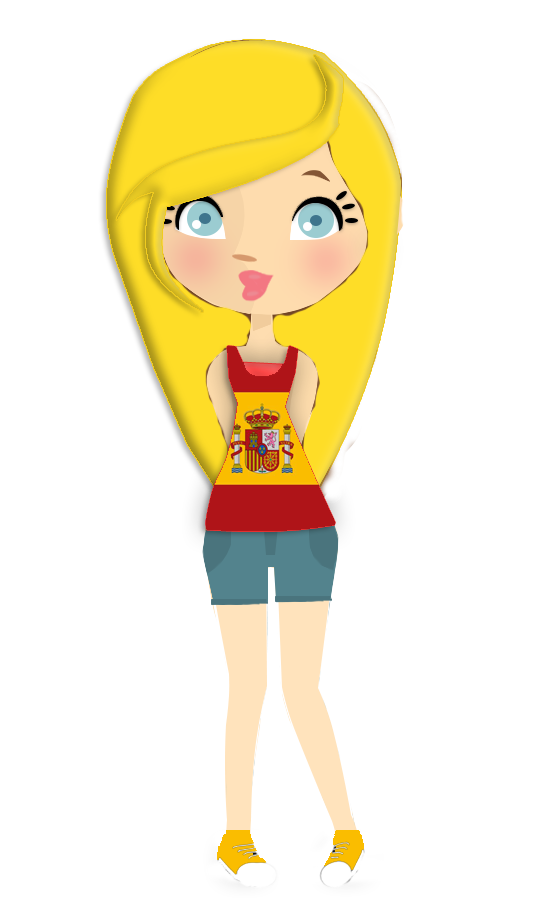 Febrero 2016
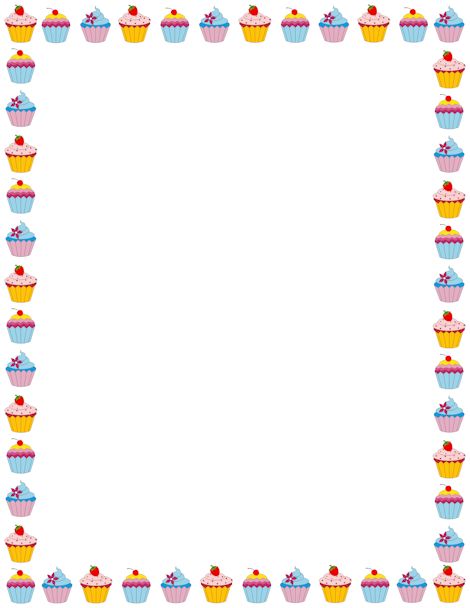 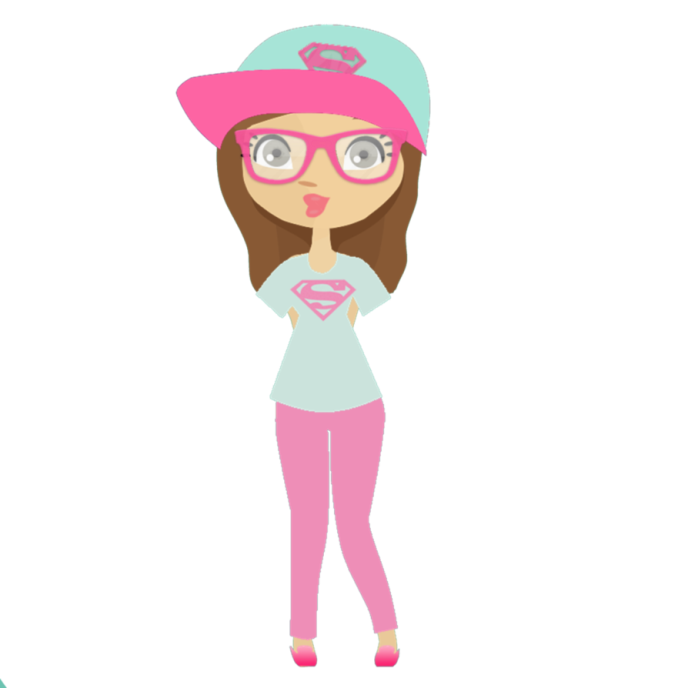 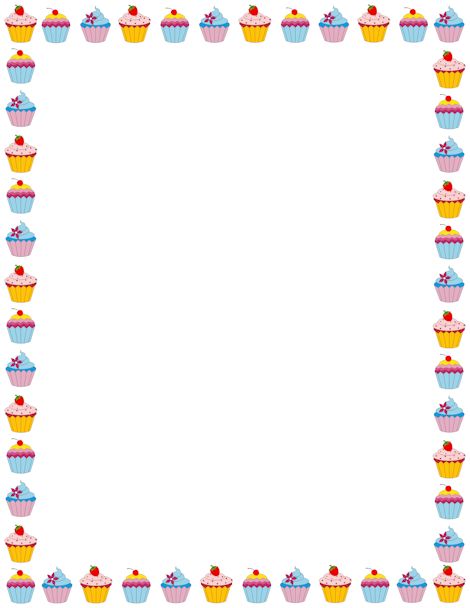 Marzo 2016
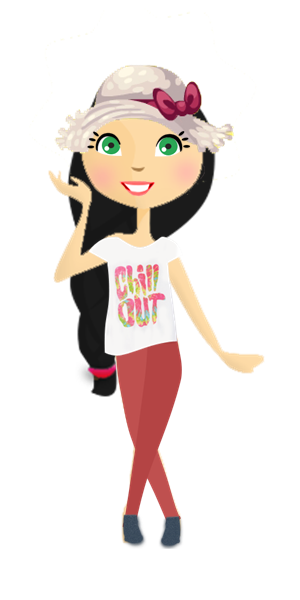 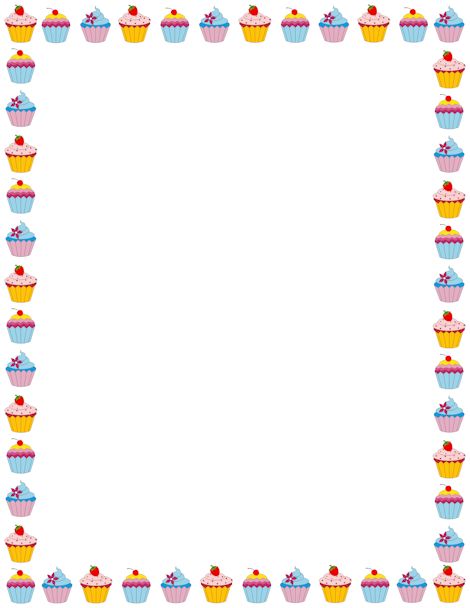 Abril 2016
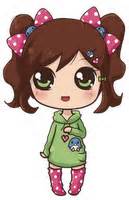 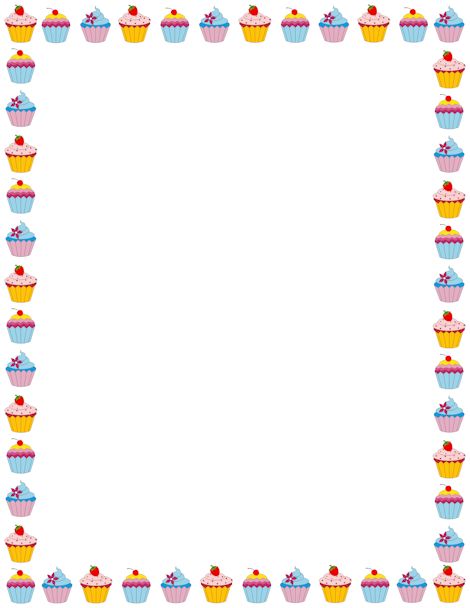 MAYO 2016
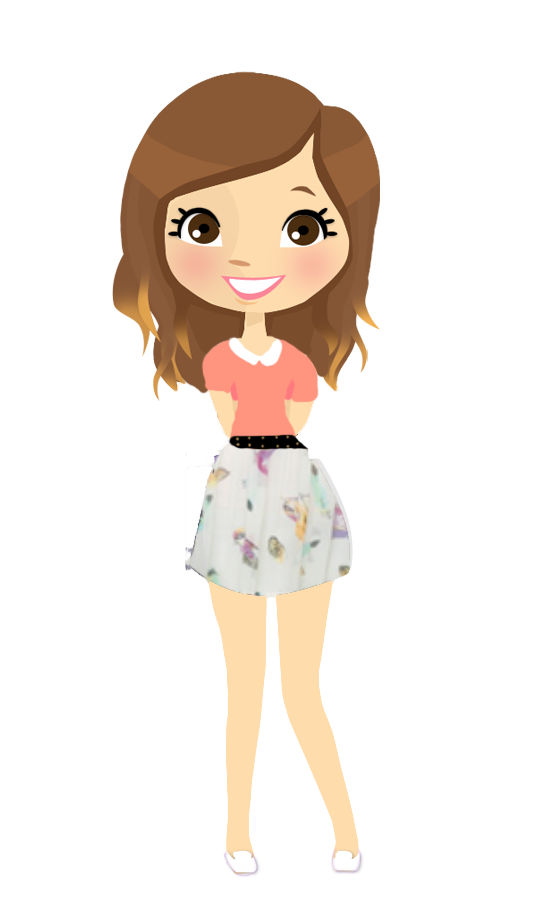 Junio 2016
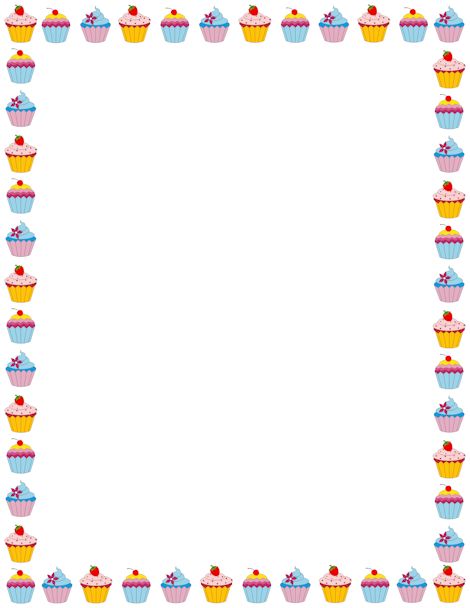 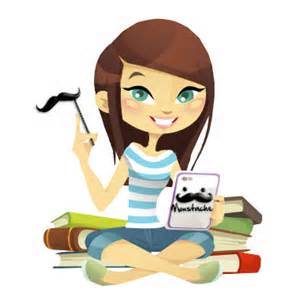 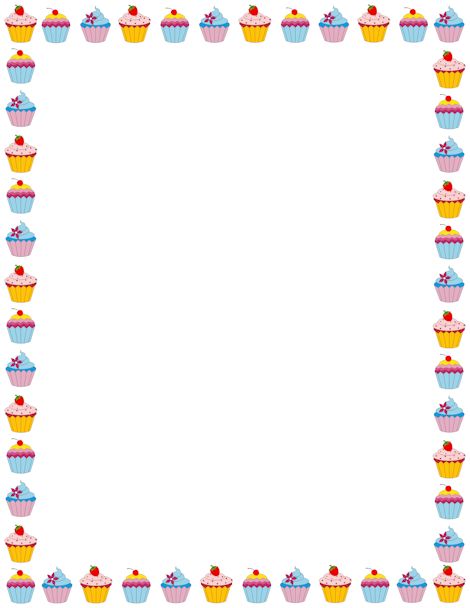 Julio 2016
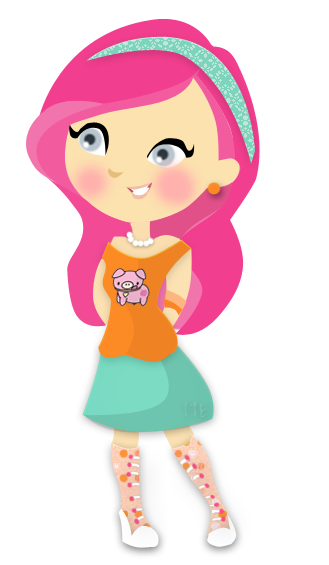 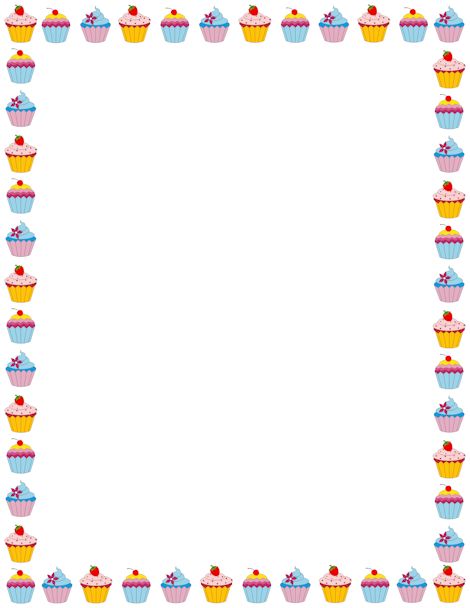 Notas Importantes
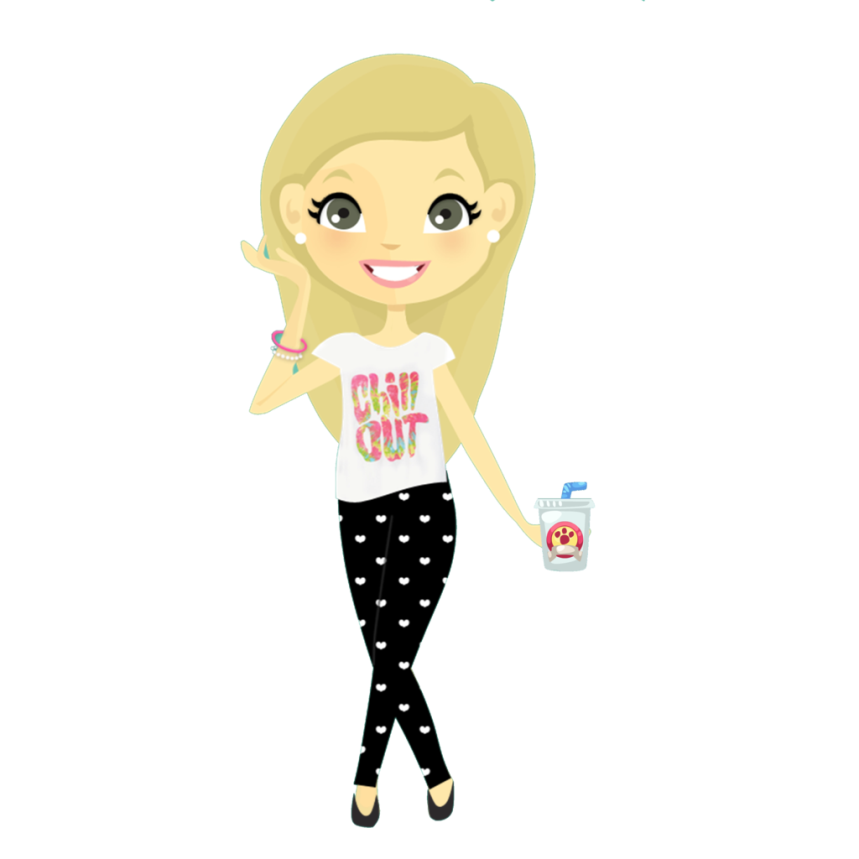 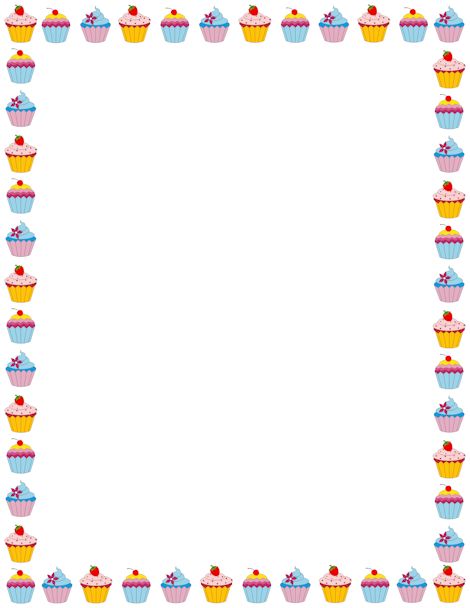 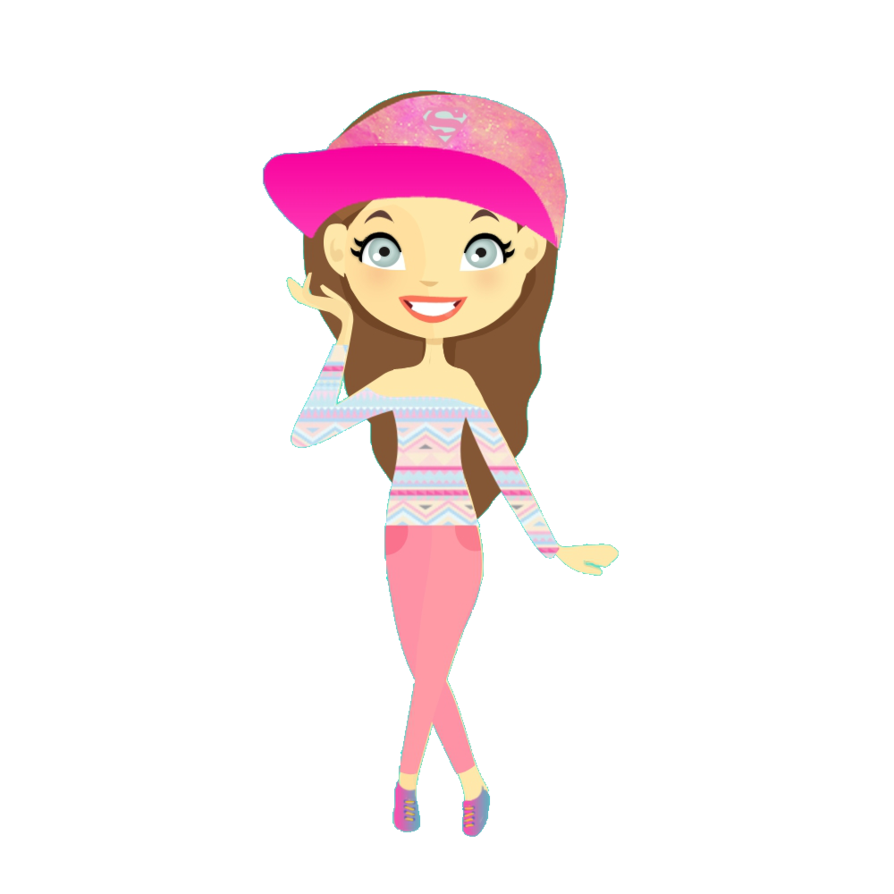 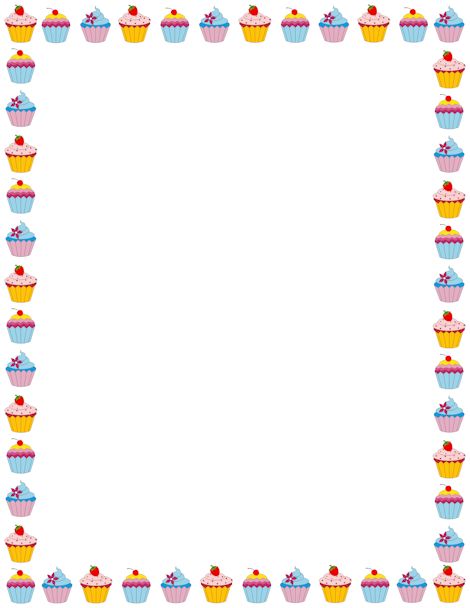 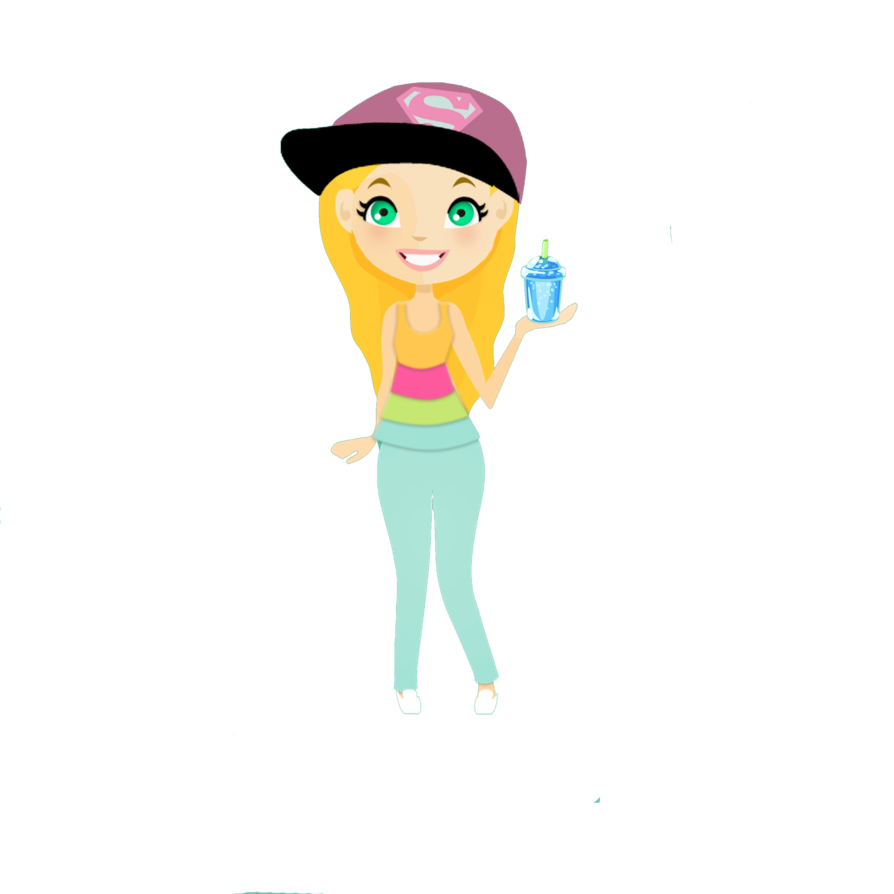 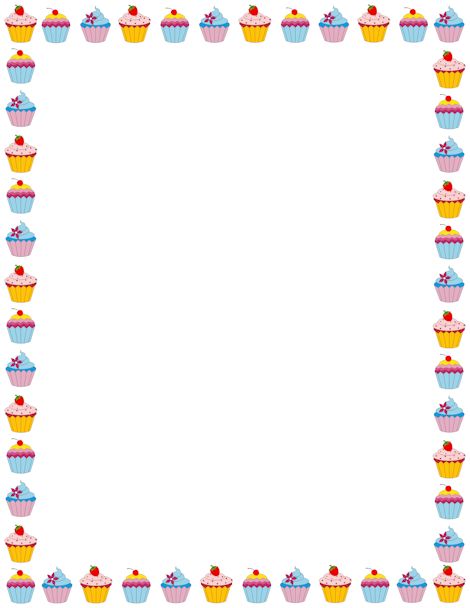 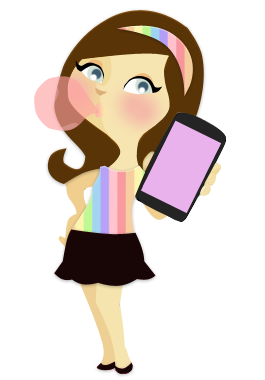 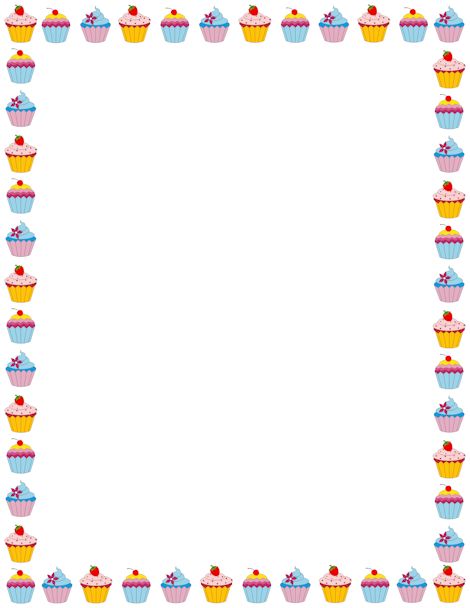 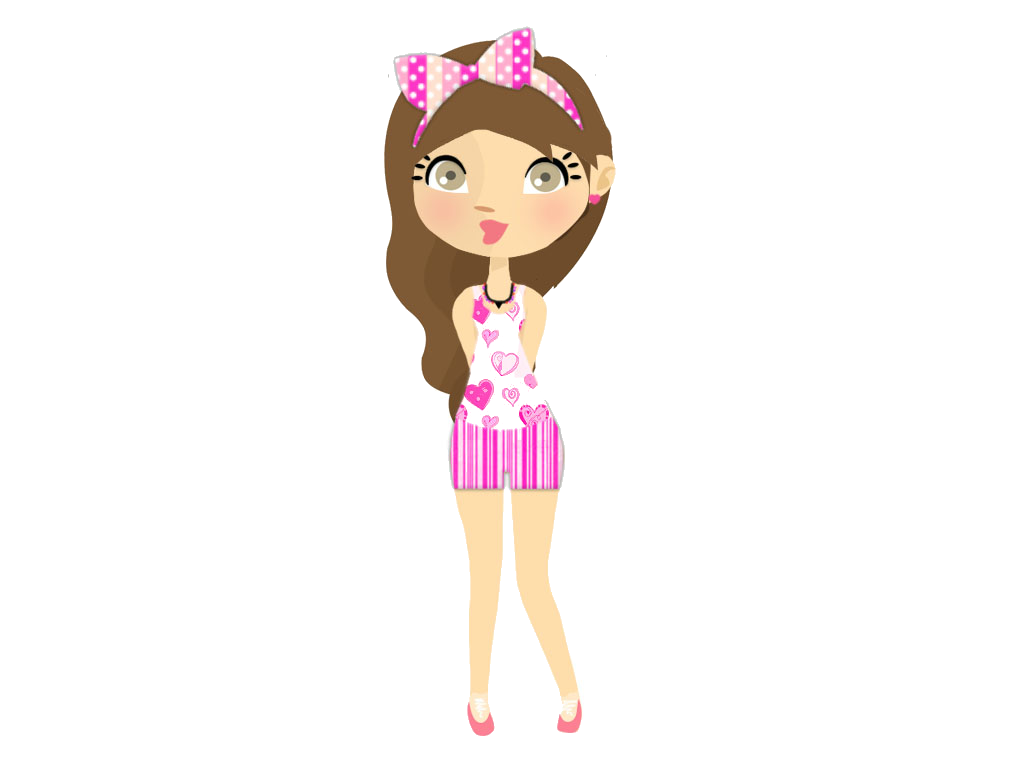 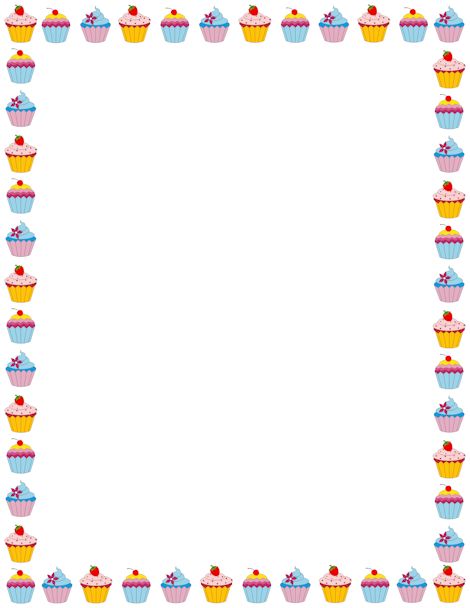 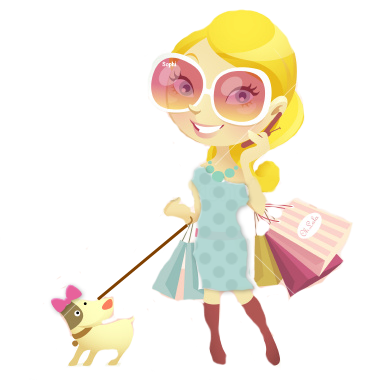 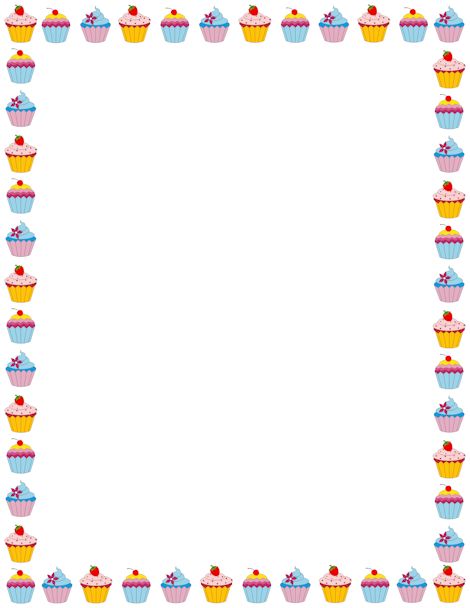 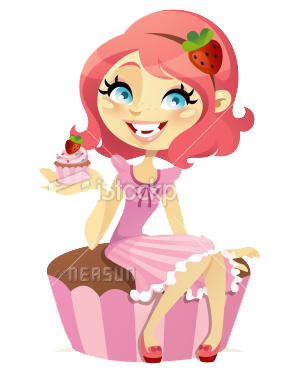 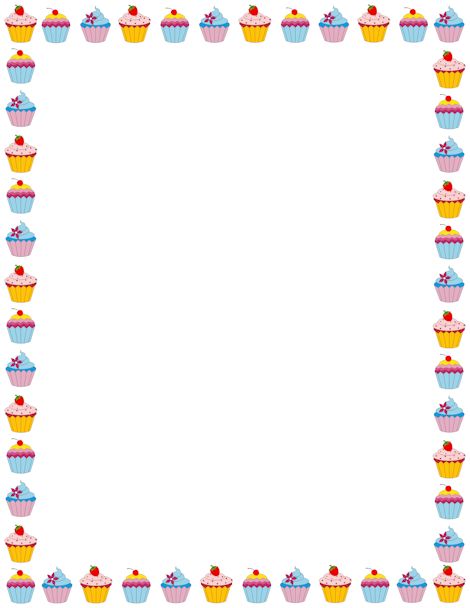 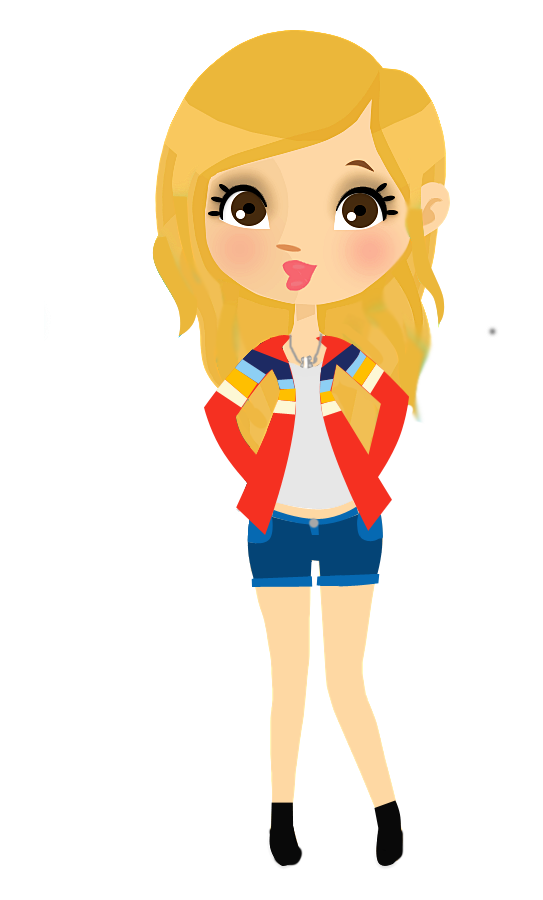 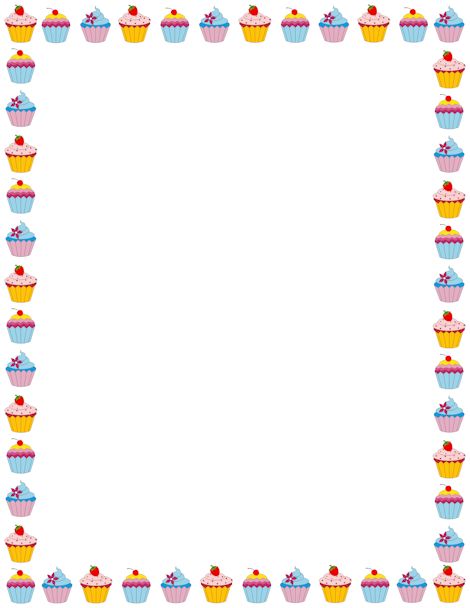 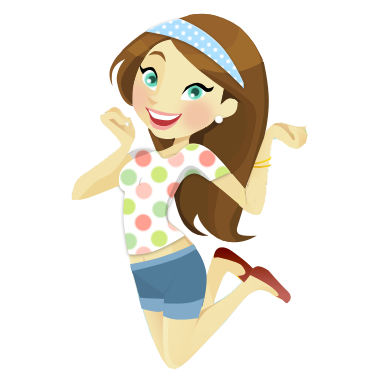 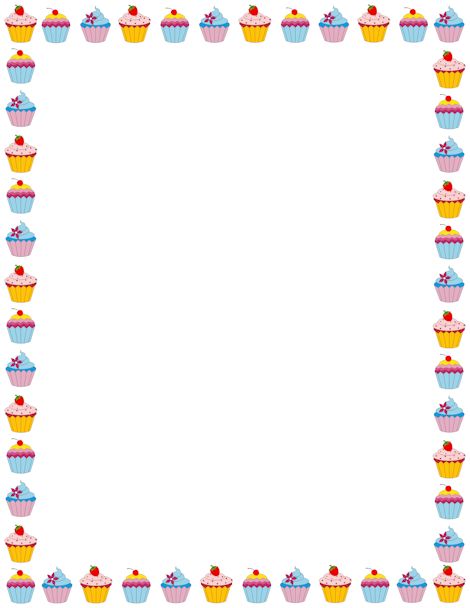 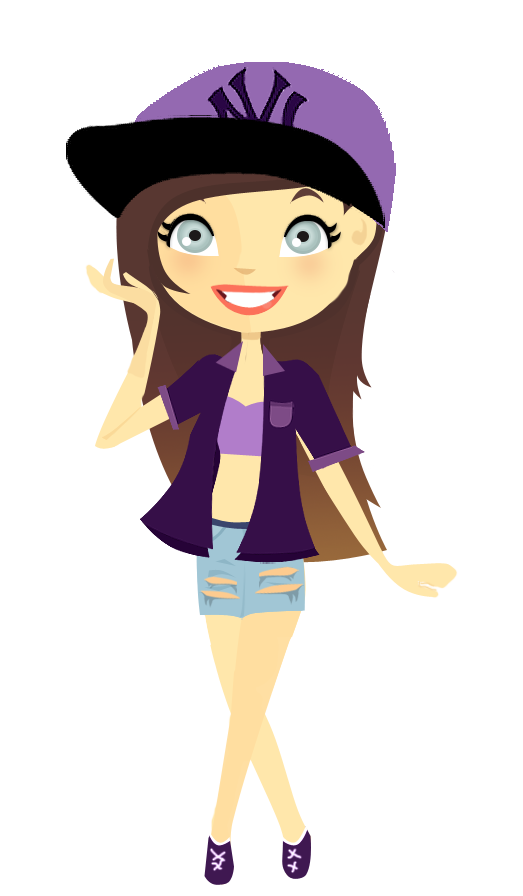